MOTTO HUANG.png
UN CORDIALE BENVENUTO A TUTTI
SALUTO DEL NEO PRESIDENTE
ROTARY CLUB CAMPOBASSO
MOLISE
ITALY
DISTRETTO 2090
EUROPE
ROTARY
 INTERNATIONAL
Che cos’è il Rotary ?
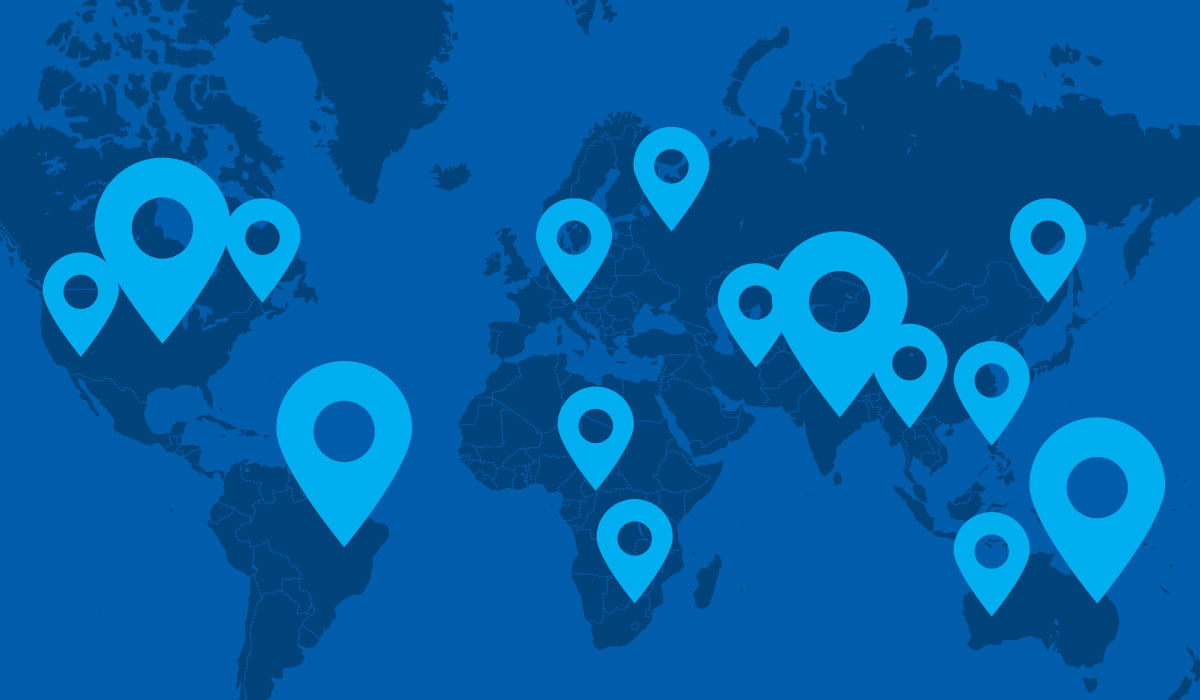 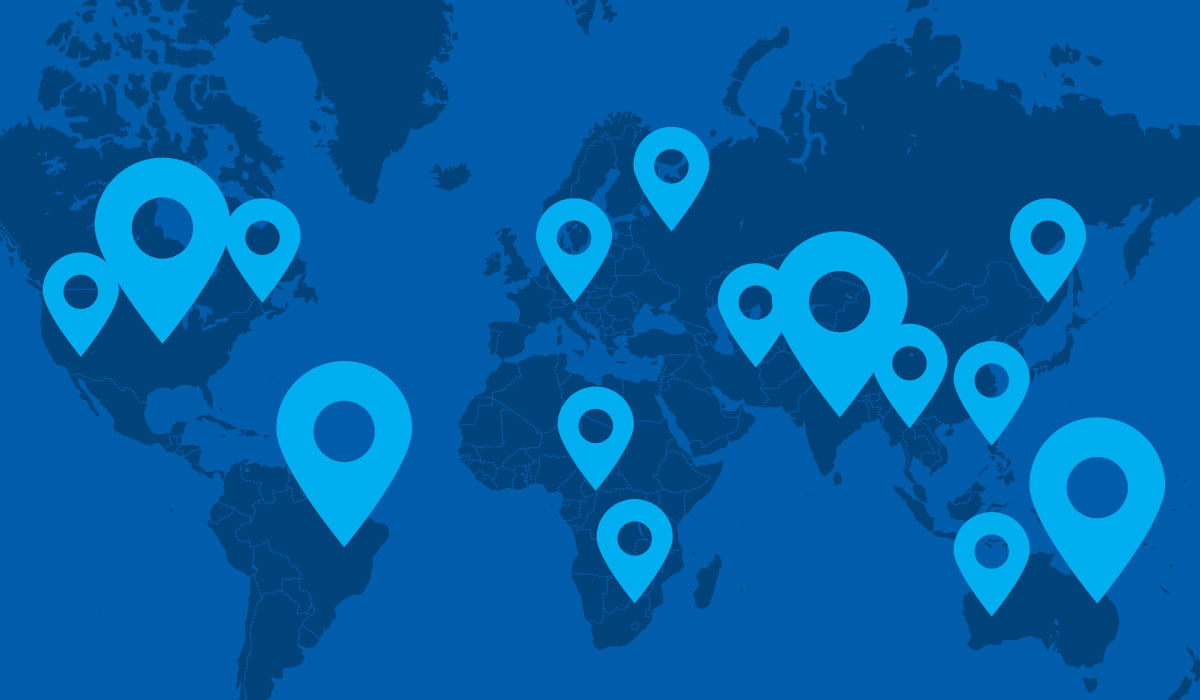 Che cos’è il Rotary o che cosa non è il Rotary!
Non è una associazione politica ma….

 Non è una associazione caritativa ma…

 Non è una associazione religiosa ma….
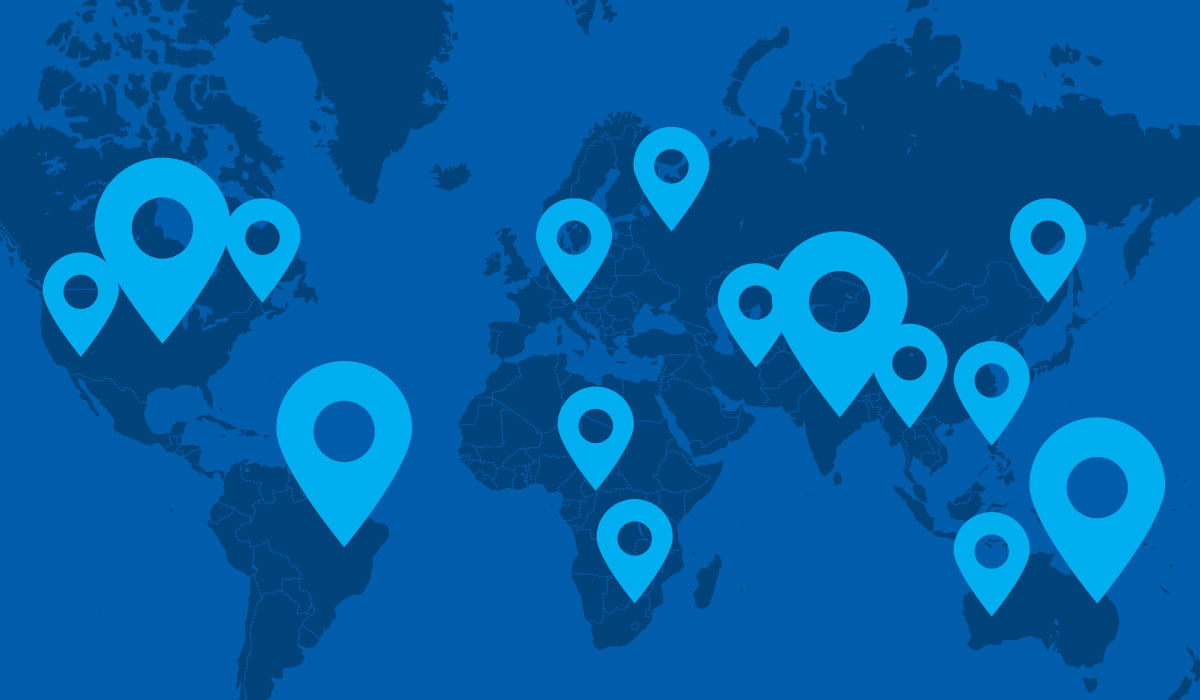 Rotary International
Obiettivo fondamentale del Rotary è la promozione della pace e della tolleranza tra i popoli.
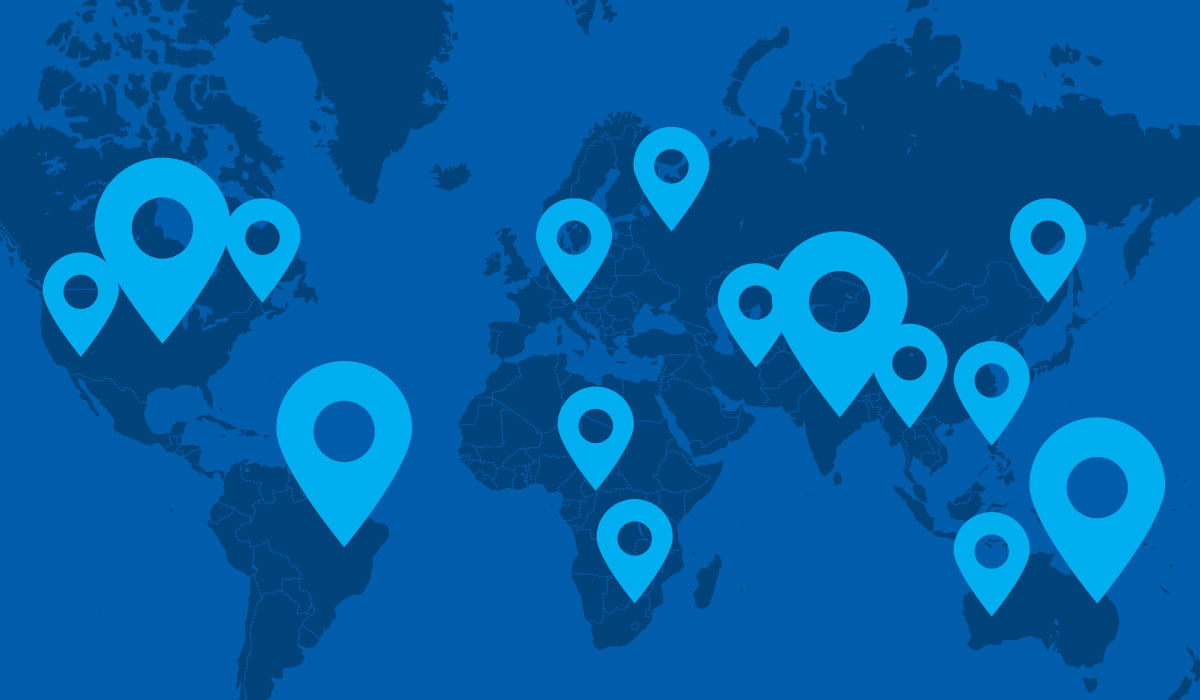 Gli scopi del Rotary
Formare persone con alti principi morali

Aiutare il prossimo

Contribuire al benessere del paese
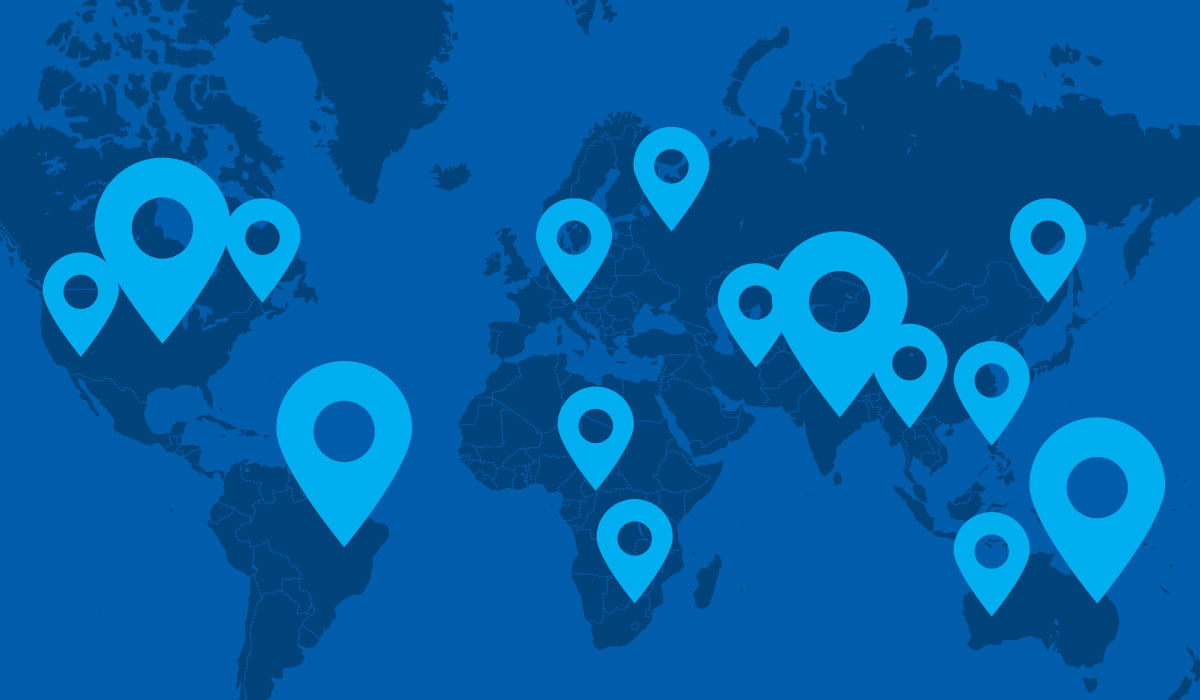 Applicazione dell'ideale rotariano in ambito
Personale Professionale e Sociale
Ispirarsi a elevati principi morali nello svolgimento delle attività professionali e di lavoro
 
Dare importanza e valore di tutte le attività 

Cogliere l’opportunità di servire la società
LE DIECI "F" DEL MOLISANO ROTARIANO
1. Fede (religiosità)2. Forza (fisicità robustezza dagli antenati sanniti, abili lottatori)3. Famiglia (il centro di gravità del molisano che accetta i consigli degli anziani)4. Forche Caudine (simbolo della bontà dei molisani che non puniscono il nemico ma preferiscono cessare con lui ogni rapporto)5. Fantasia (capacità d'ingegnarsi e di staccare dalla quotidianità se è necessario)6. Fiuto (capacità d'intuizione)7. Fatica (laboriosità e spirito di abnegazione per raggiungere gli obiettivi)8. Feste (amore per sagre, spaghettate….)
9. Femmina (emancipazione e importanza del ruolo femminile)
10. Fierezza e orgoglio (derivanti dalle antiche origini)
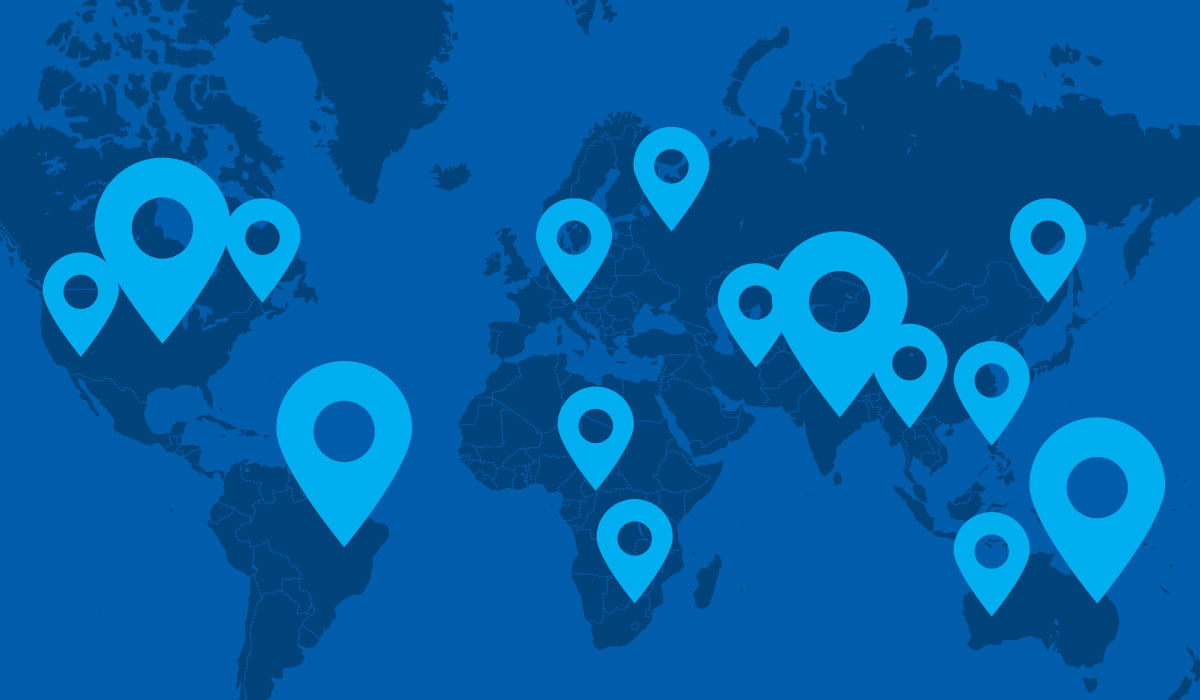 Consiglio Direttivo 
Presid. Uscente: Mimma Bollella
 
Presid. Entrante: Maurizio Gasperi

Vice-presidente: Giovanni Palange

Segretario: Eliodoro Giordano

Tesoriere: Romano Sabatelli

Consigliere: Cesare Bitonti
Consigliere: Girolamo Cappiello
Consigliere: Ada Carcagnì
 
Prefetto: Michele Rinaldi
Delegato per il Rotaract: Giulio Giordano
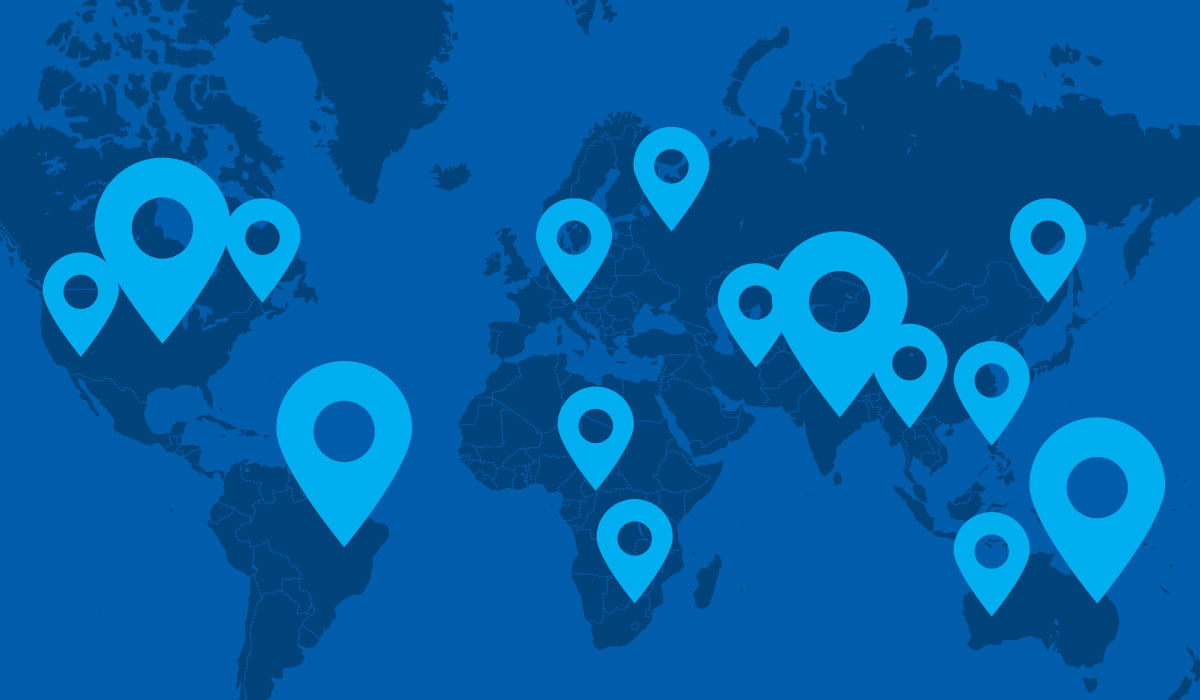 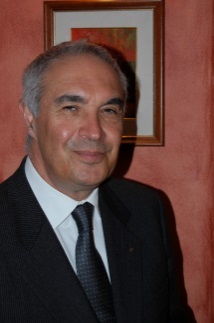 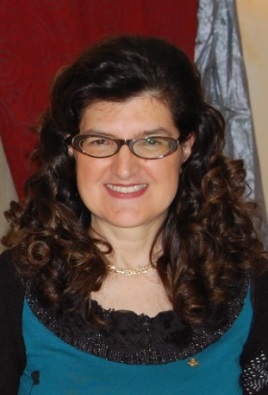 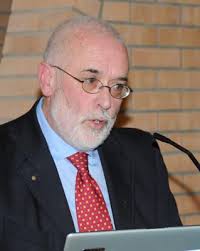 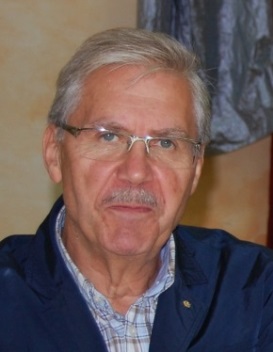 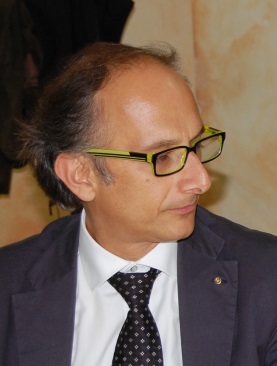 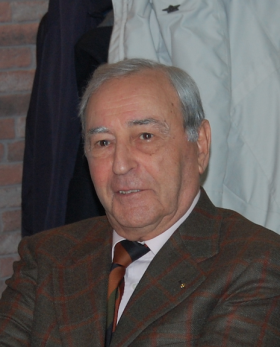 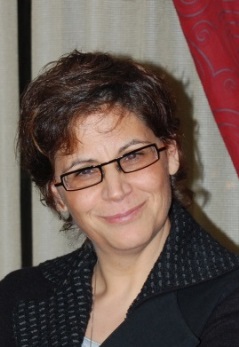 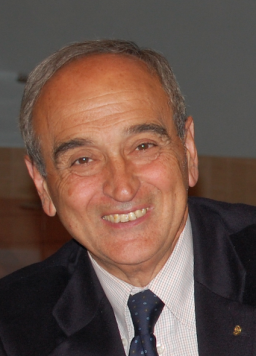 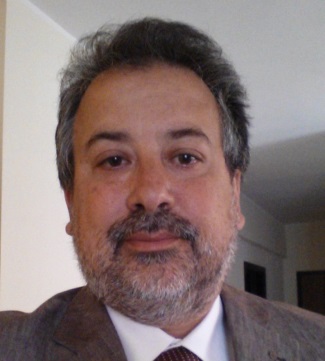 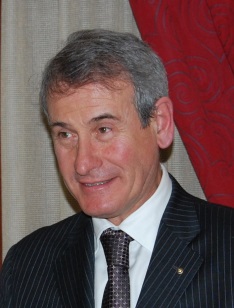 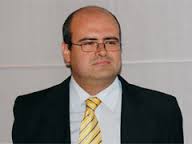 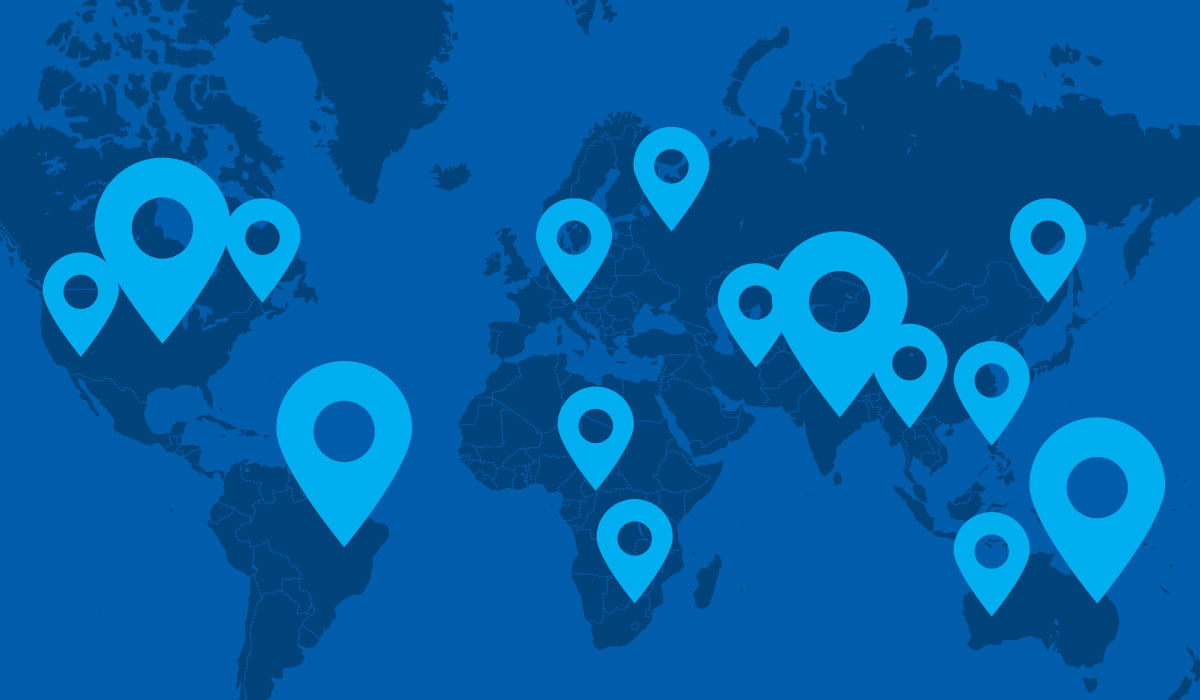 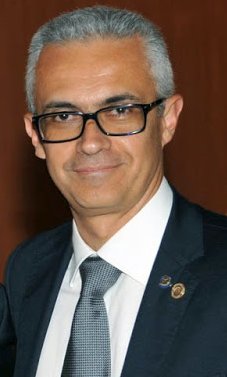 Commissioni
 
Commissione per l'effettivo

 Presidente: Lucio De Angelis
 
 Componenti:
 - Alessandra Aufiero 
 -  Pina Sallustio
 -  Luigi Sansone
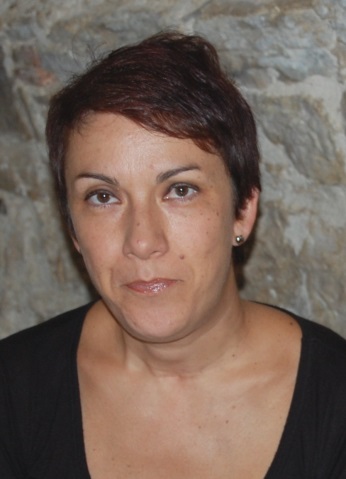 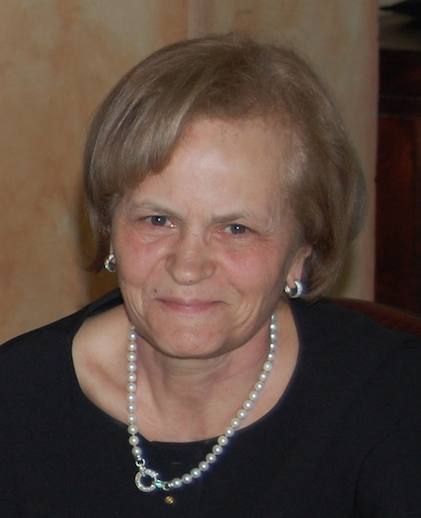 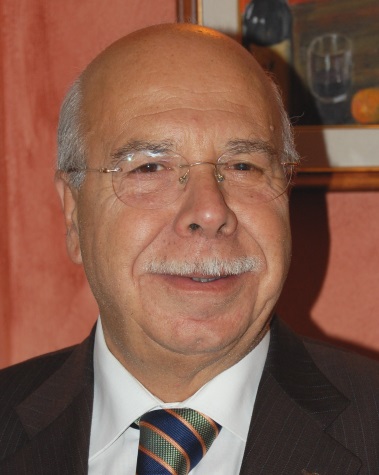 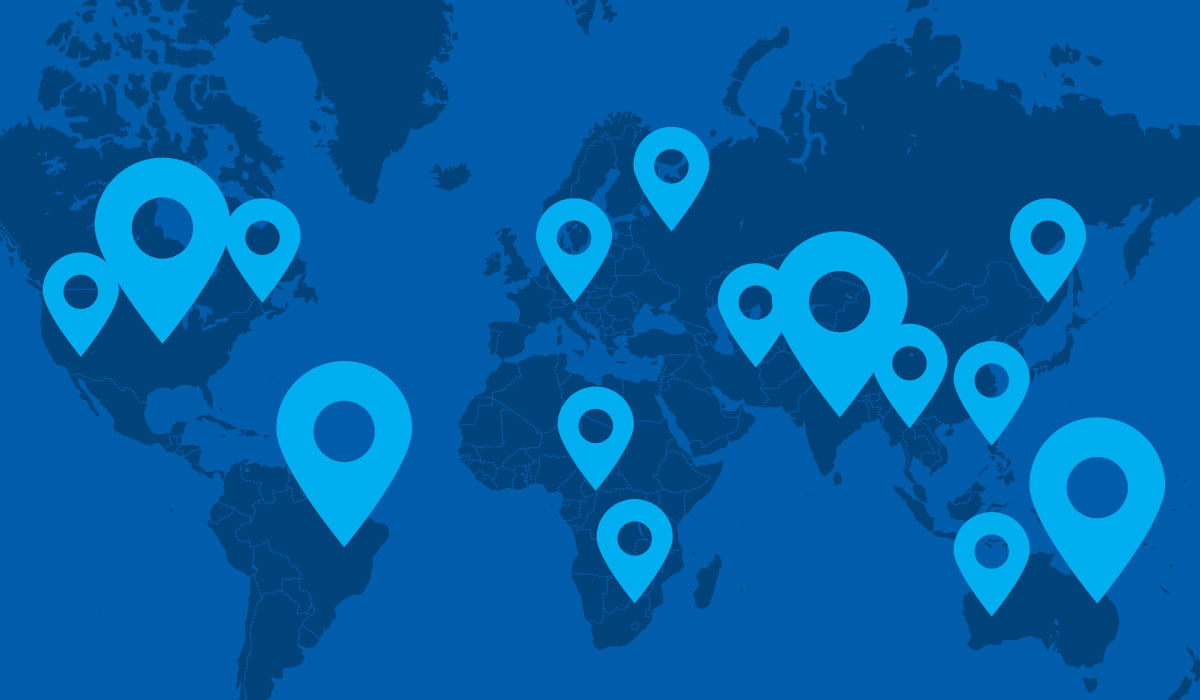 Commissione progetti

 Presidente: Antonio De Cristofaro

 Componenti: 
- Carlo Campobasso
- Camillo Cavicchioni 
- Luigi Di Marzio
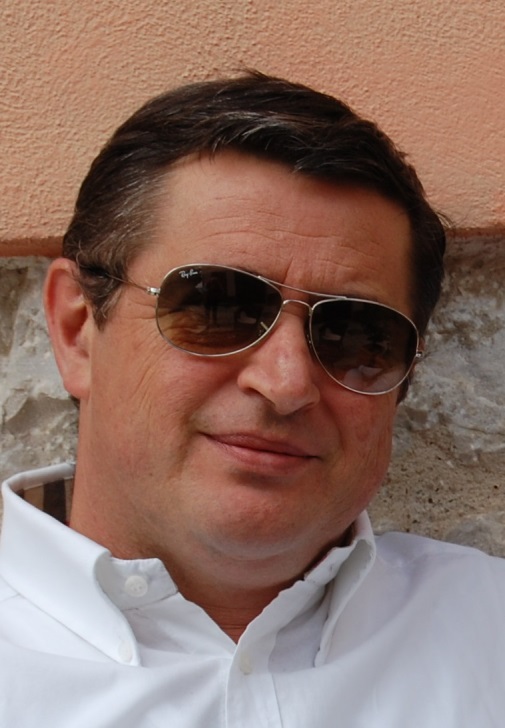 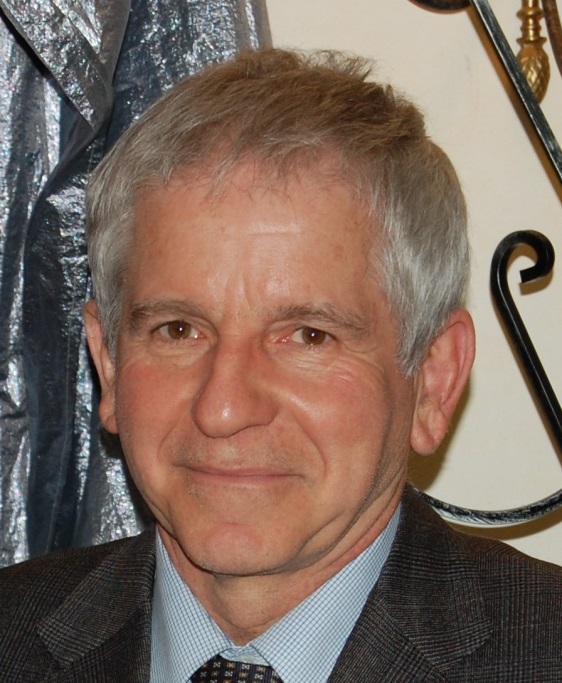 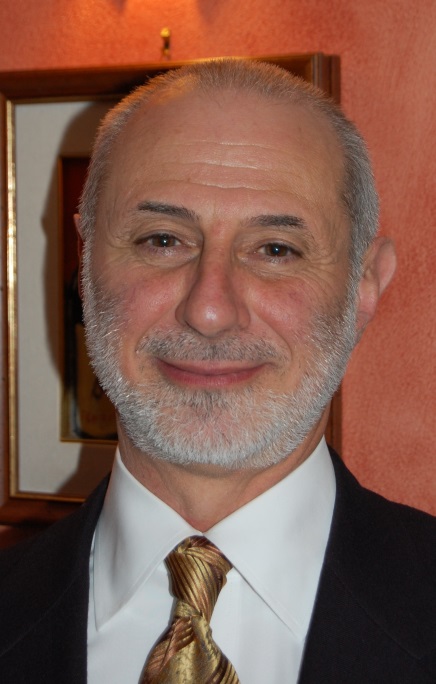 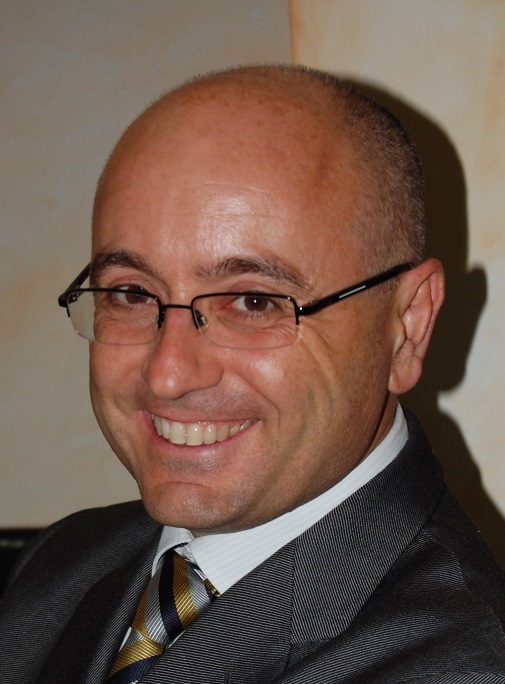 Commissione pubbliche relazioni

 Presidente: Ugo Puca

 Componenti:
 - Giuseppe Cristofaro
 - Renato Eliseo
 - Eliseo Sipari
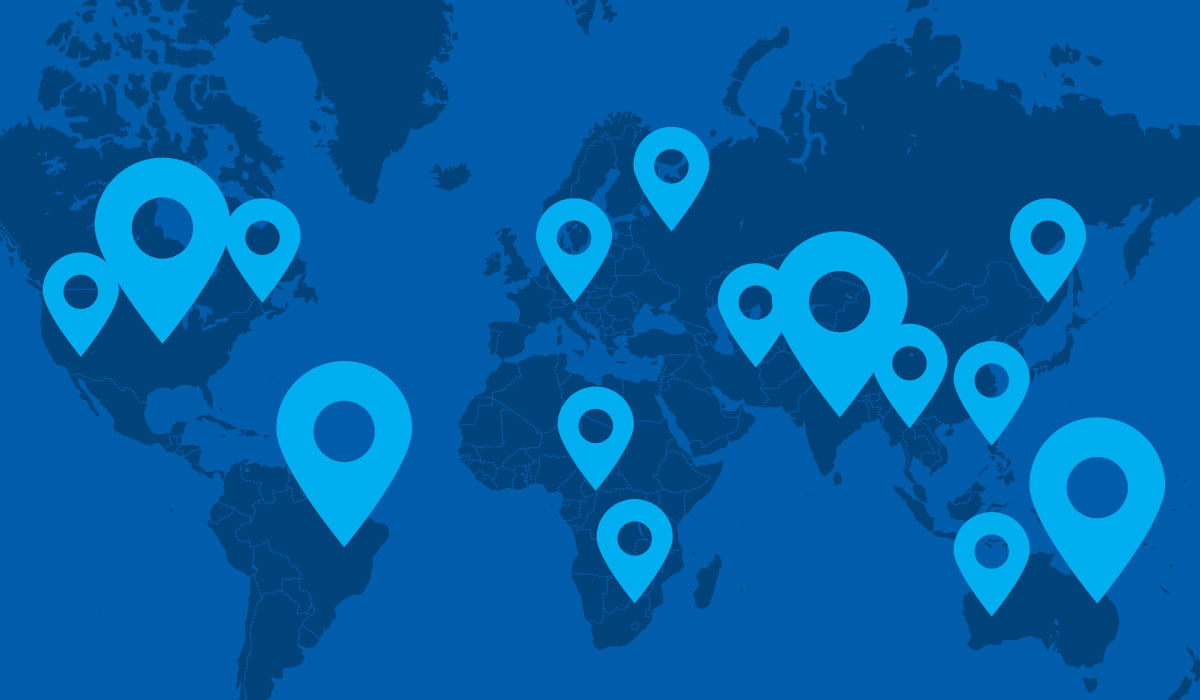 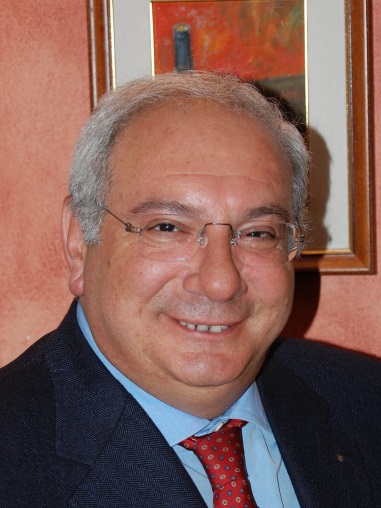 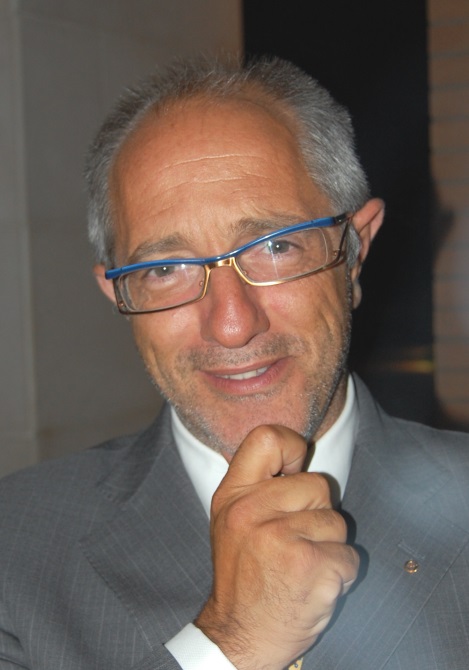 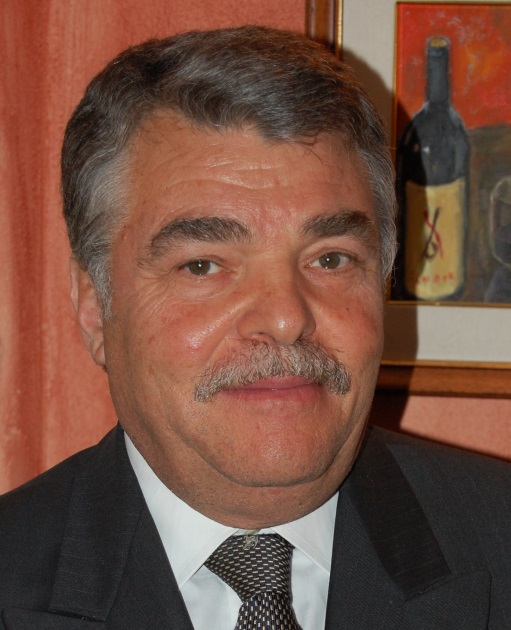 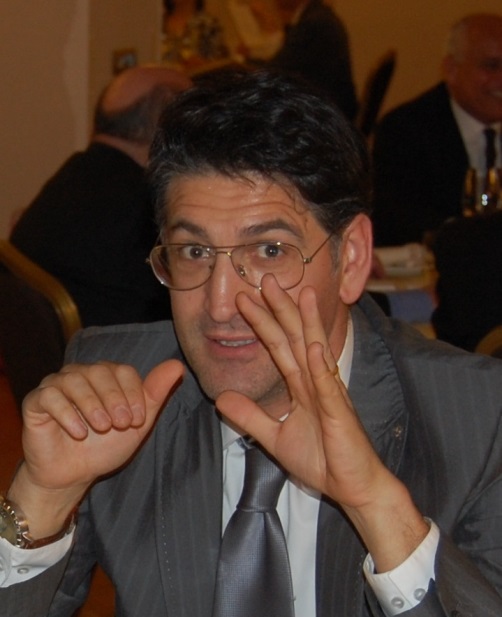 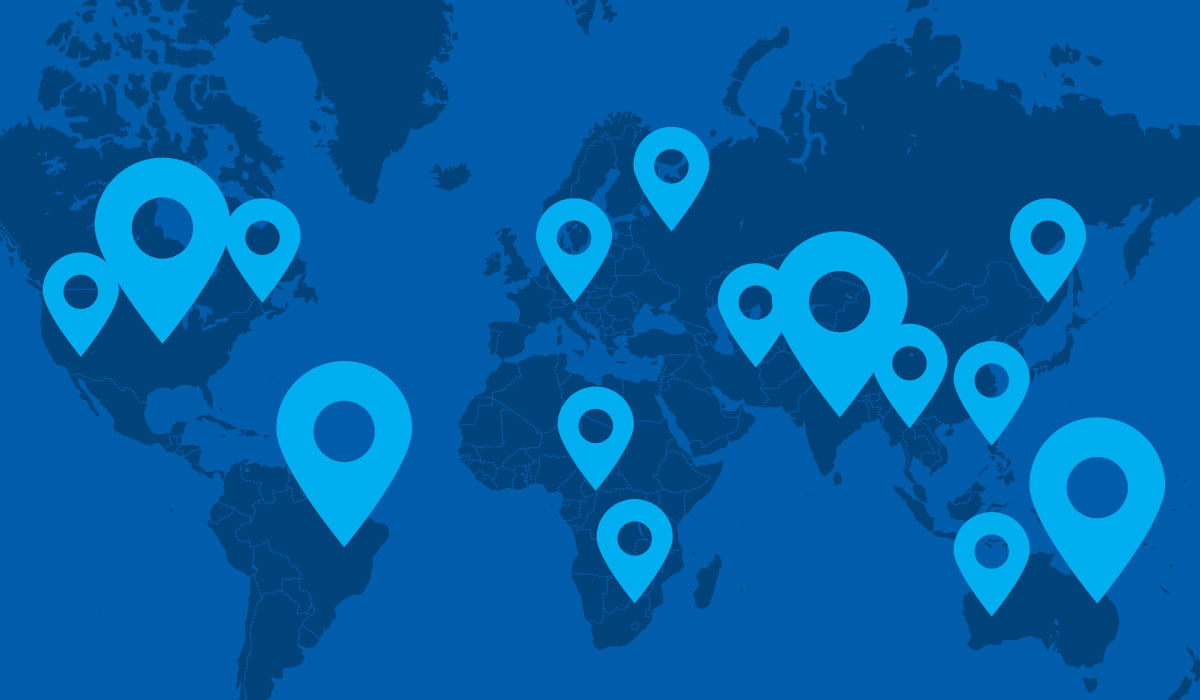 Commissione per la fondazione Rotary

 Presidente: Giuliano Camposarcuno

 Componenti: 
- Mario Gambacorta
- Angelo Manchisi
- Giovanni M. Piacentino
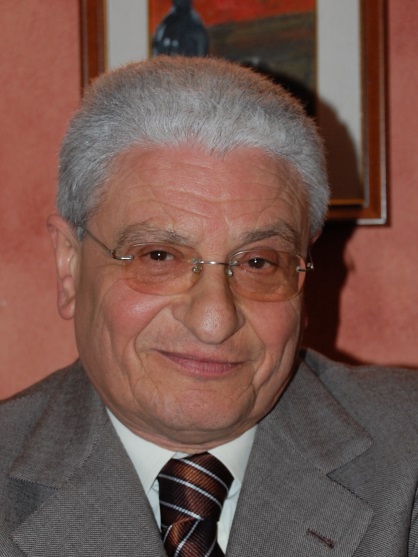 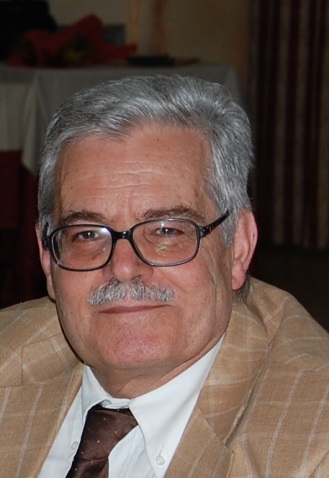 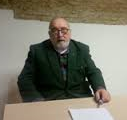 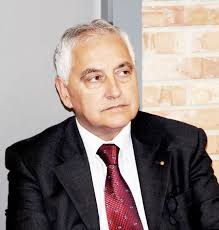 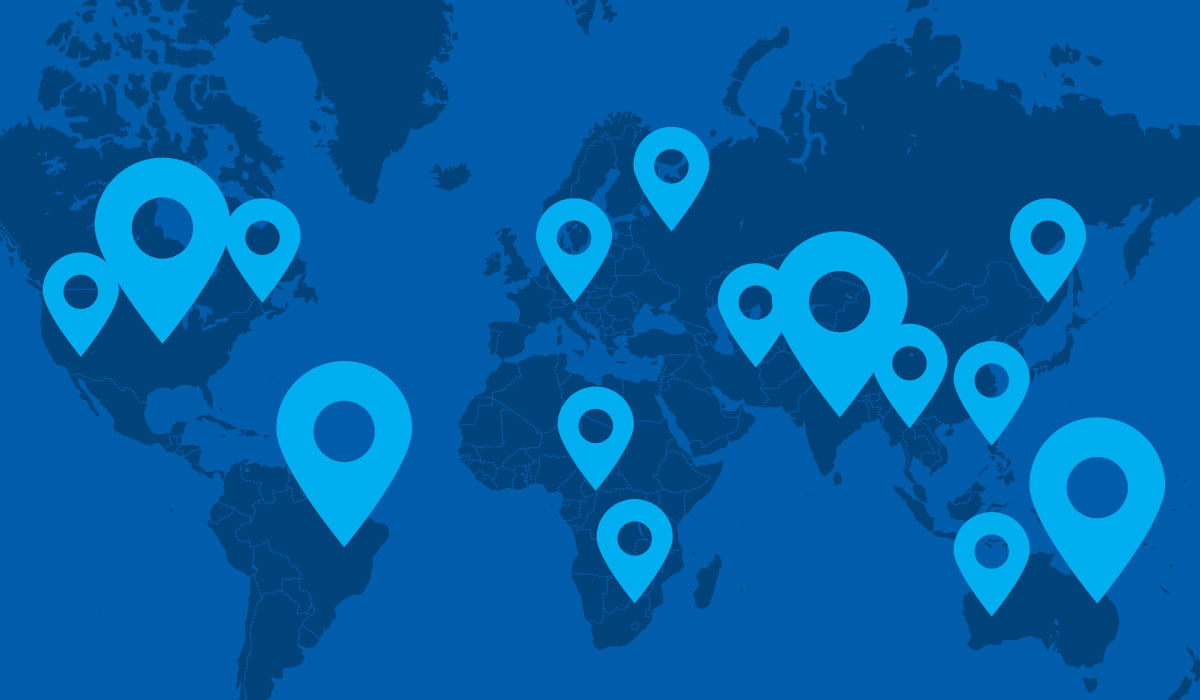 Commissione per l'amministrazione del Club

Presidente: Michele Critani

Componenti: 
- Filiberto Castiglione
- Giuseppe Reale 
- Maurizio Nerilli
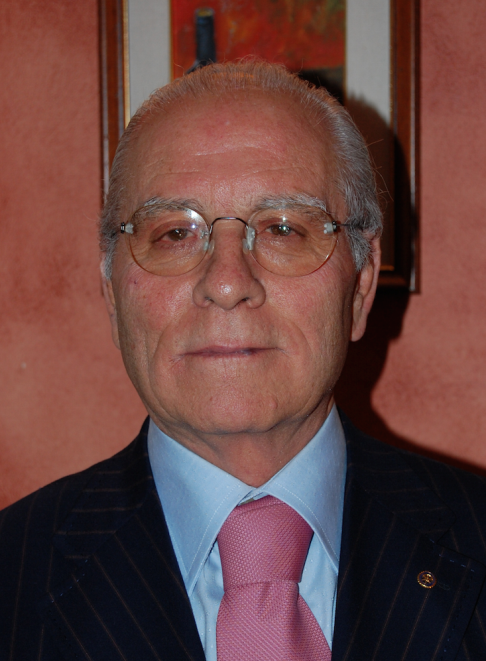 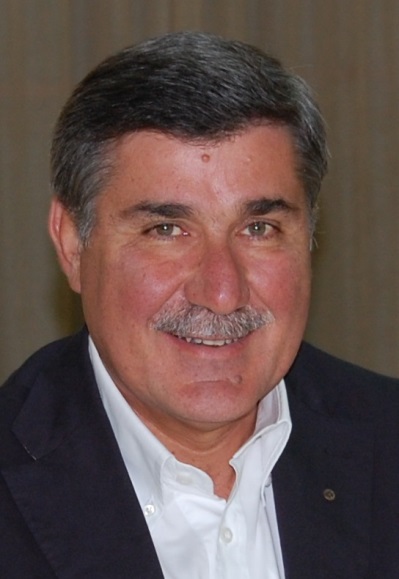 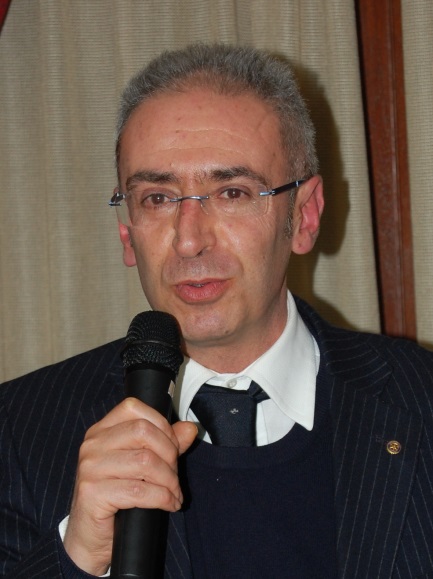 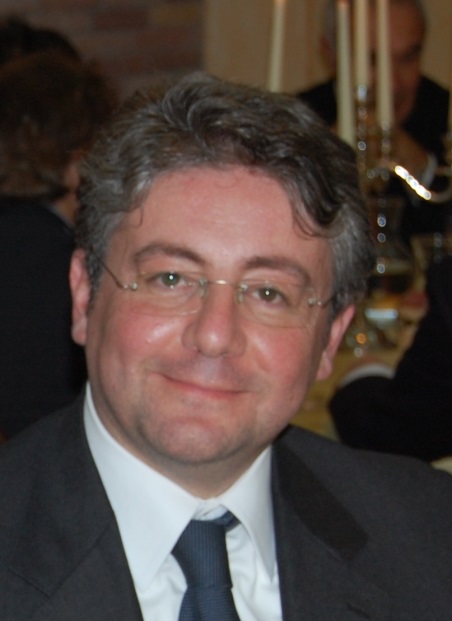 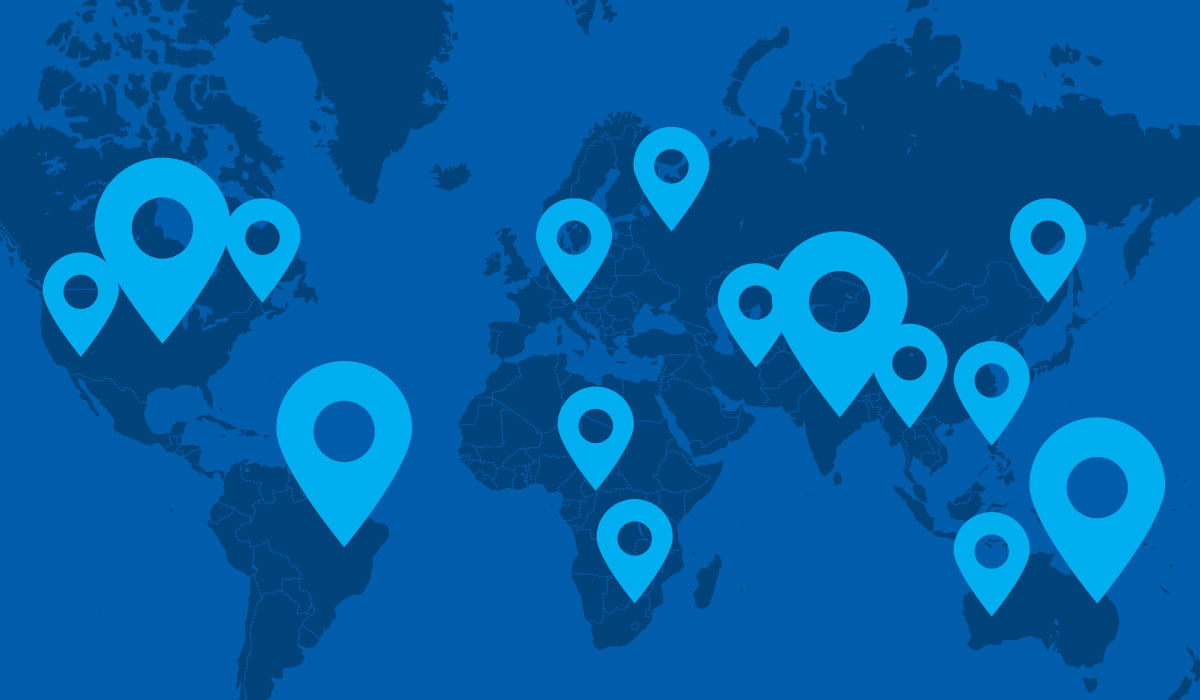 Commissione speciale per l'espansione territoriale

Presidente: Giuseppe Ruscitto

  Componenti: 
- Pierluigi Amoroso
- Ennio Cerio 
-
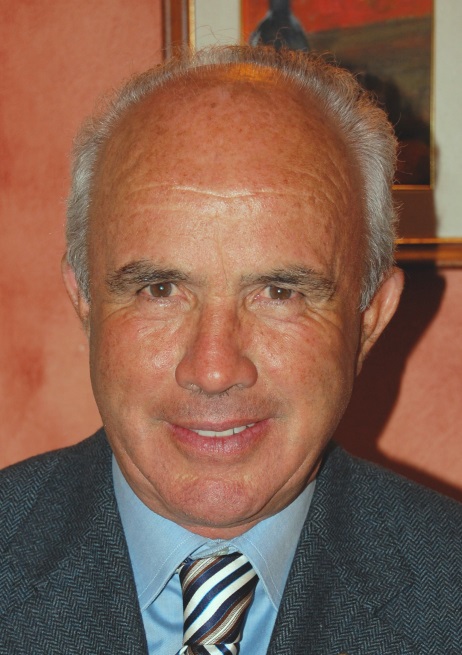 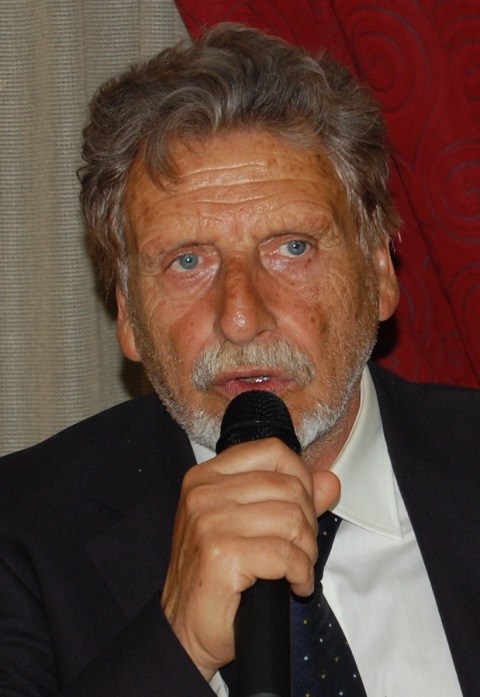 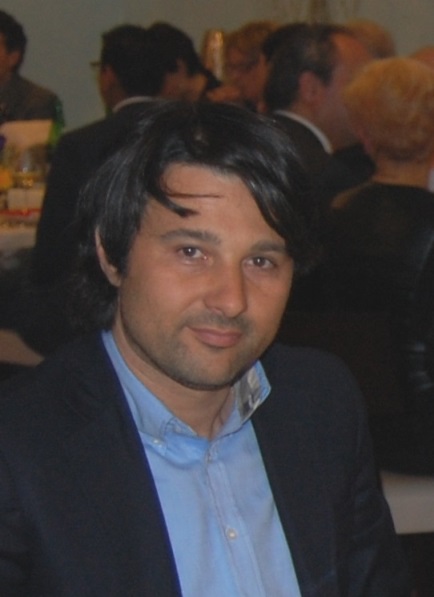 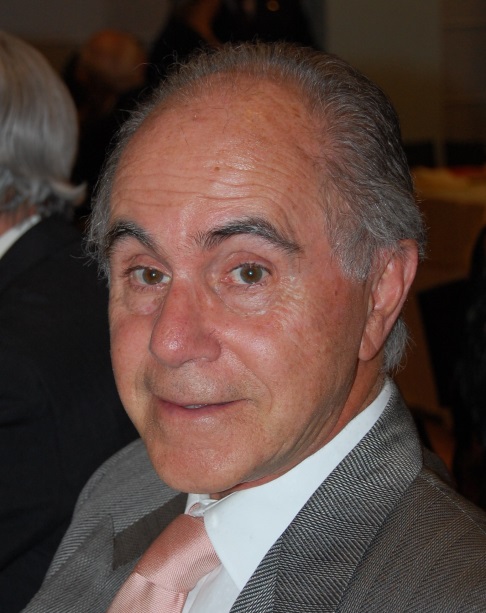 CONOSCERE E FAR CONOSCERE
Acquisire, creare, divulgare e promuovere la conoscenza sono alte forme di servizio
C’è una verità elementare,la cui ignoranza uccideinnumerevoli idee e splendidi piani:nel momento in cui uno si impegna a fondo,anche la provvidenza allora si muove.Infinite cose accadono per aiutarlo,cose che altrimenti mai sarebbero avvenute…Qualunque cosa tu possa fare,o sognare di poter fare,INCOMINCIALA
L’audacia ha in sé genio, potere e magia.
Johann Wolfang von Goethe
Non è perché le cose sono difficili che non osiamo, 
ma è perché non osiamo che sono difficili!
 Lucio Anneo Seneca
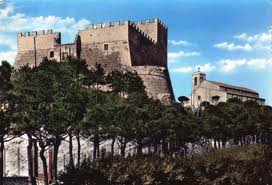 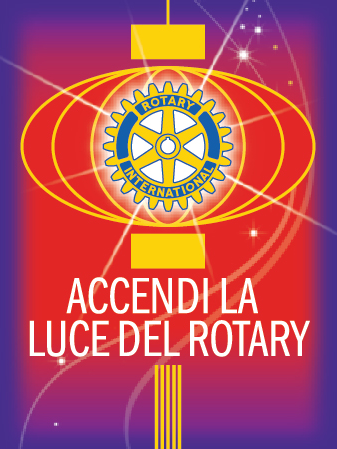 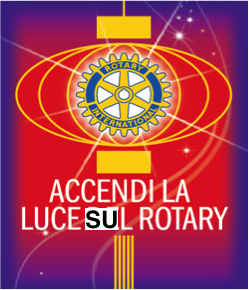 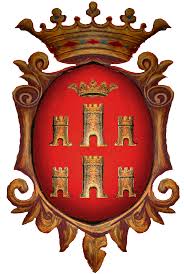 PHILOSOPHIAE SERVIAS
OPORTET UT TIBI  CONTINGAT
VERA LIBERTAS
MOTTO HUANG.png
MOTTO HUANG.png